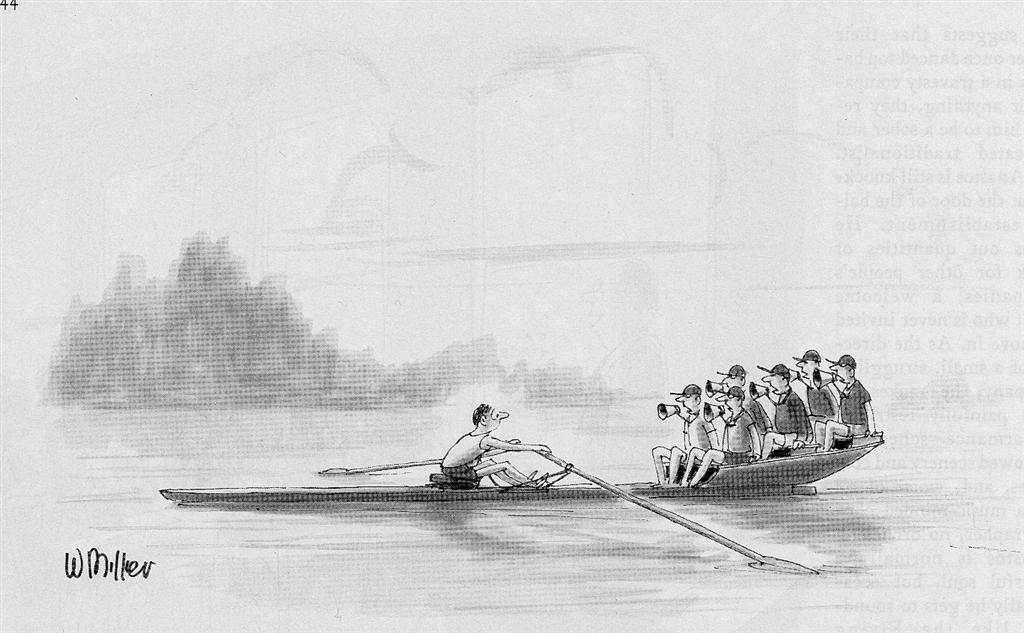 IC Designer in a “Collaboration”